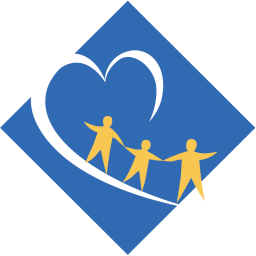 ACAP Dual Eligibles Toolkit:Summary Data for California
Compiled by: Special Needs Consulting Services (SNCS)
Key Information, California
Massachusetts has roughly 1.1 million “full duals”
70% of these persons are age 65+
The full duals’ annual costs (across Medicaid and Medicare) now total approximately $300 billion – roughly $50,000 per person per year
53% of these expenditures are paid for by Medicaid 
SNCS estimates that 20.2% of California’s duals’ costs are currently paid via capitation; 79.8% via FFS
California plans to participate in CMS Capitation Alignment Demonstration, with initial enrollment effective January 2013
MCOs interested in serving duals under this demonstration need to engage in significant preparations during CY2012 (and CY2013)
Average lifetime revenue for each dual eligible enrolled is likely to approach or exceed $500,000, since most duals will remain eligible and enrolled for remainder of their lives (which should average > 10 years)
The high needs and high costs, coupled with the “rest of life” enrollment dynamic, creates profound and exciting care coordination opportunities
Moving California’s duals into coordinated care also makes market positioning critically important for MCOs interested in serving this subgroup
Estimated PMPM Cost, California Full Duals, 2008
Estimated Total Dollar Cost, California Full Duals, 2008
Publicly Available Resources Containing Data and/or Other Information About California’s Dual Eligibles
Medicare-Medicaid Enrollee State Profile, California, Centers for Medicare & Medicaid Services
	http://www.integratedcareresourcecenter.com/PDFs/StateProfileCA.pdf

Proposed Capitated Financial Alignment Demonstration, California Coordinated Care Initiative (CCI), Summary
	http://viohlandassociates.com/files/documents/Proposed-Capitated-Financial-Alignment-Demonstration---California.pdf

Achieving Optimal Care Coordination for Medicaid/Medicare Dual Eligibles, August 2011, Special Needs Consulting Services (Joel Menges, Jeremy Batt, Kaleigh Beronja, Jessica Wiecezak)
	http://www.sncservices.com/Achieving%20Optimal%20Care%20Coordination%20for%20Dual%20Eligibles-%20FINAL.pdf